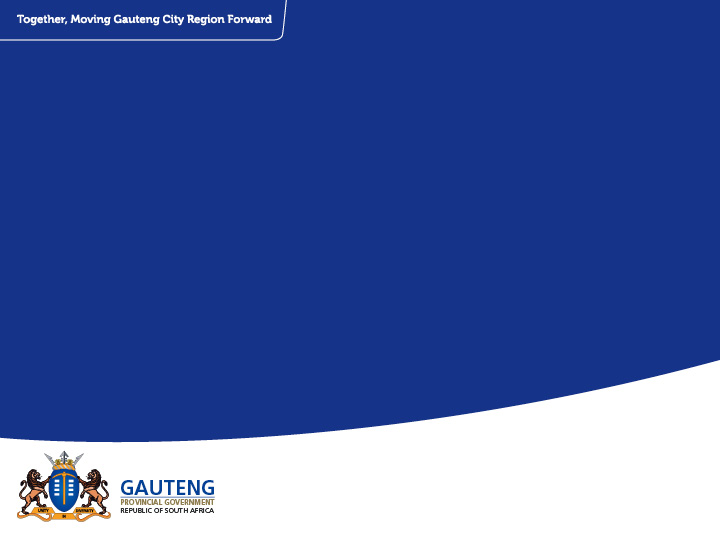 tr
CIGFARO 
Public Finance Seminar
IT Advancements in SCM

9 July 2019
Key Focus Area
IT advancements in Supply Chain Management 
from an Oversight perspective.

Strategic use of the Central Supplier Database
Automation with Issuance of Quotations
Automation with Rotation of Suppliers
2
SCM promoted to the C-Suite
Supply Chain Management or management of the supply chain….
In many organisations the function itself not properly established either by rank or seniority and capacitation ie human and financial resources.
SCM consist of key functions including demand management, sourcing, inventory management, market research, ……..
The function itself totally under estimated by many and it deserves much more recognition and attention.
In some organisations, the functions is however properly recognised and established and in such instances the Head of SCM included in the C-Suite, ie Chief Executive of SCM, etc.
In fact, SCM could be a very strategic tool to management..
3
The Value Chain of Municipalities
Customer
Acquisition
Service / Sales
Delivery Method
Service / Sales &
After
Suppliers
Services are
provided from
07h30 to 16h15.
Local citizens
and businesses
from the area.

Get billed for
basic services
rendered by the municipality.

Municipalities not selling products.

Municipality
don’t seek
customers.
The Municipality
buys materials
like water pipes,
water and
electricity
prepaid meters
and other
equipment from
suppliers all over
S.A.
capex?
Services via an
established
infrastructure.
After hours
there is no
centralised call
centre but staff
that are on
standby instead.
Prepaid water and
electricity bought
over the counter.
- The Value Chain -
Credit meters get
billed and is
payable in 30 days.
No formal
customer service
centre or unit.
No or little relationship
building and
strategic
partnerships
with suppliers.
Cash pay points in
each
neighbourhood
and remote towns.
4
Zoom into goods and services…
Utilisation of the Central Supplier Database
On the basis of the CSD fully functional National System-

Are municipalities fully utilising the CSD as a strategic instrument in the SCM process? Are municipalities using both, How integrated and aligned are processes? 

CSD is a database with a multitude of service providers already fully vetted against all compliance requirements, and free to use.
 
Are municipalities able to draw expenditure analysis from the suppliers database or payments system? Use the database strategically to promote local spending or upliftment of SMMEs, etc.

The suppliers master file or CSD use is central in the automation of the rotation of suppliers and the automatic issuance of quotations….
5
Automation in Issue of Quotations
On the basis of the 3 x quotations system-

Is it possible for the SCM Clerk to choose 3 service providers with the  deliberate goal to influence the process? 

Can the same SCM Clerk engage in unfair and or illegal practise to influence the outcome or award, eg. Share the quotation information with the third service provider of choice?
 
Remember the five key principles set out in section 217(1) of the Constitution, especially “Fairness”? These five pillars stipulate that the procurement process must be equitable, transparent, fair, competitive and also result in cost-effectiveness.

Therefore the matter of issuing quotations- must be issued consistently to all registered service providers for that specific commodities or services…How can this be done??
6
Automation with the Rotation of Suppliers
Is it possible for the SCM Clerk to influence the acquisitions process with the  deliberate goal to favour specific service providers to get awards? 

This together with influencing / manipulating the quotations process….
 
Remember the five key principles set out in section 217(1) of the Constitution, especially “Fairness”? These five pillars stipulate that the procurement process must be equitable, transparent, fair, competitive and also result in cost-effectiveness.

Then also with this one, the matter of planned and managed ‘Rotation of Service Providers’. Across all commodities and or services…How is this currently being done by municipalities??
7
Munsoft and practical response to the 3 core concepts…
8